Policy Recommendations for Encouraging Public Bus Use to School in Dunedin, New Zealand
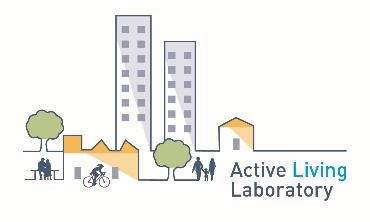 Prof. Jennifer Mindell 
j.mindell@ucl.ac.uk 	@j_mindell
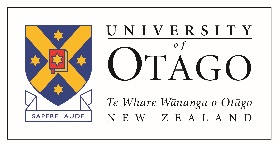 School of Geography
William Evans Fund
We thank our funders:
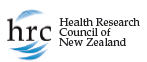 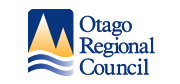 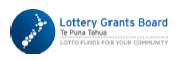 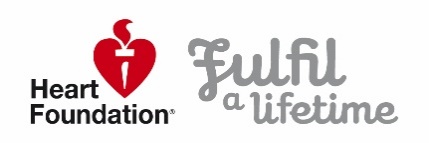 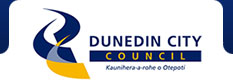 Co-authors
Logan Copland, MSc student, University of Otago
Christina Ergler, University of Otago
Debbie Hopkins, University of Oxford
Sandra Mandic, University of Otago
Dunedin
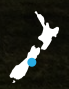 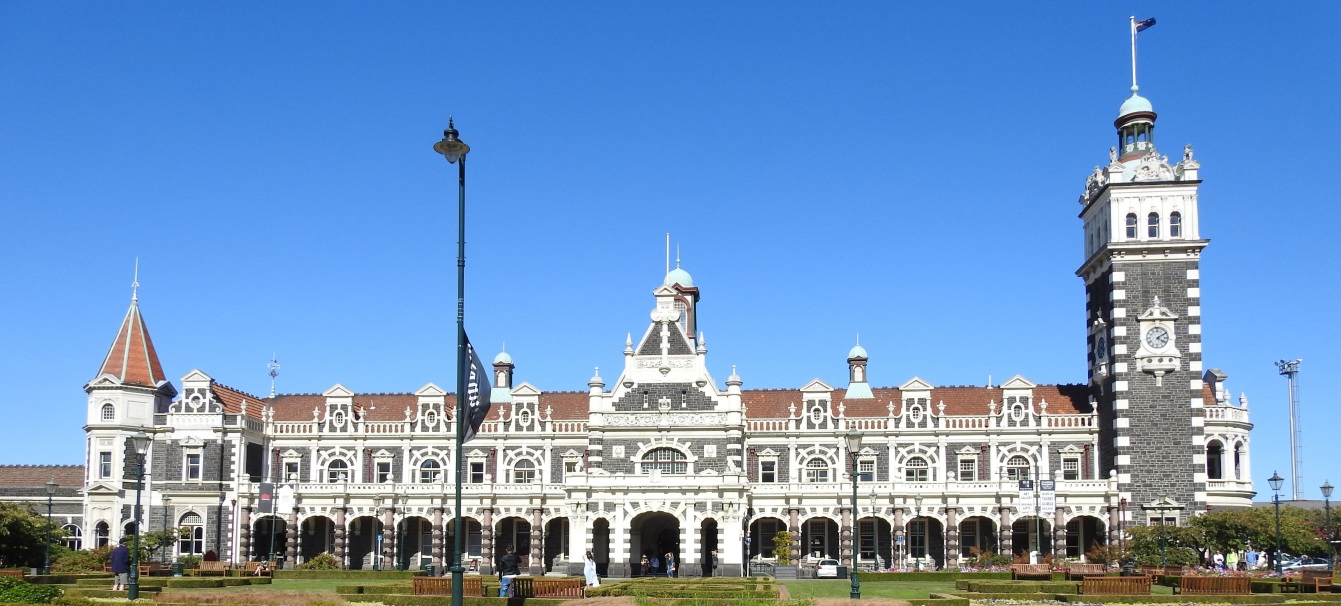 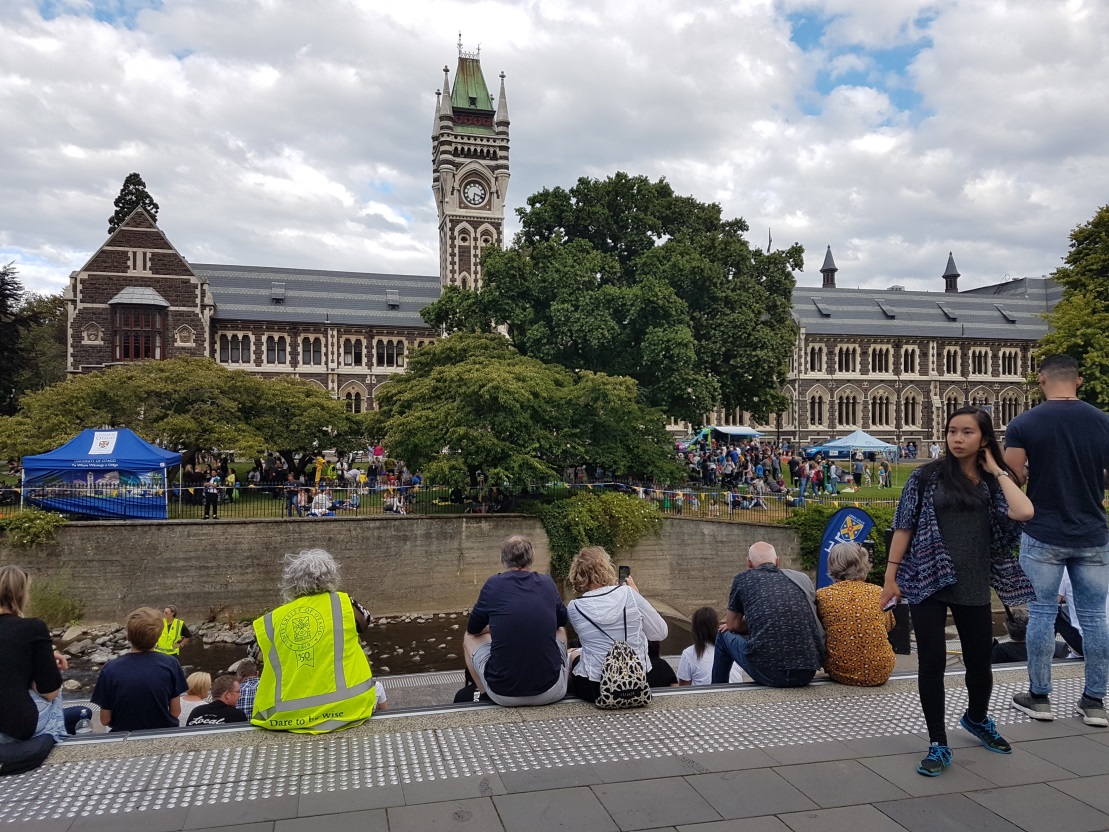 In New Zealand in 2017/18:
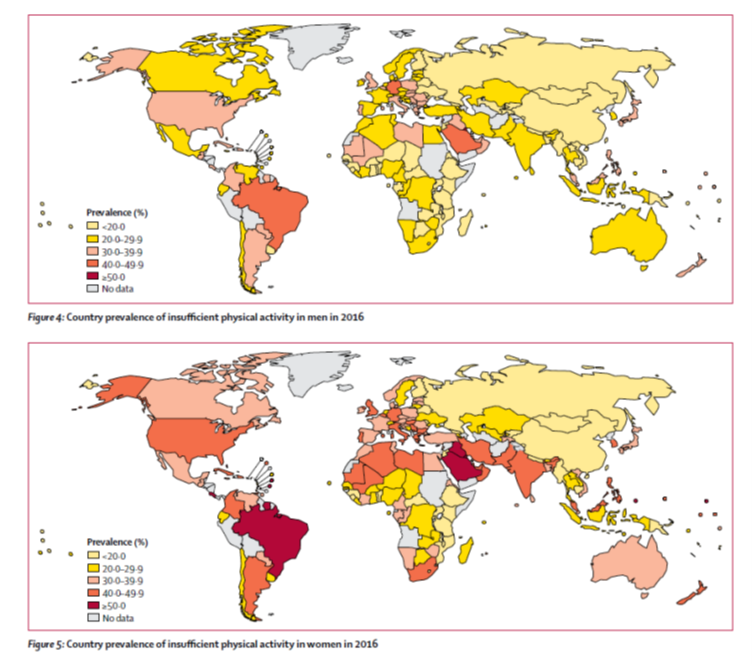 14th highest in the world for inactivity
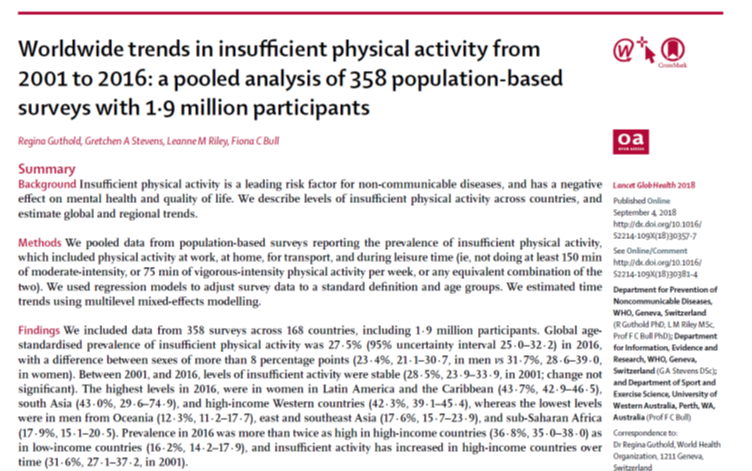 In New Zealand in 2017/18:
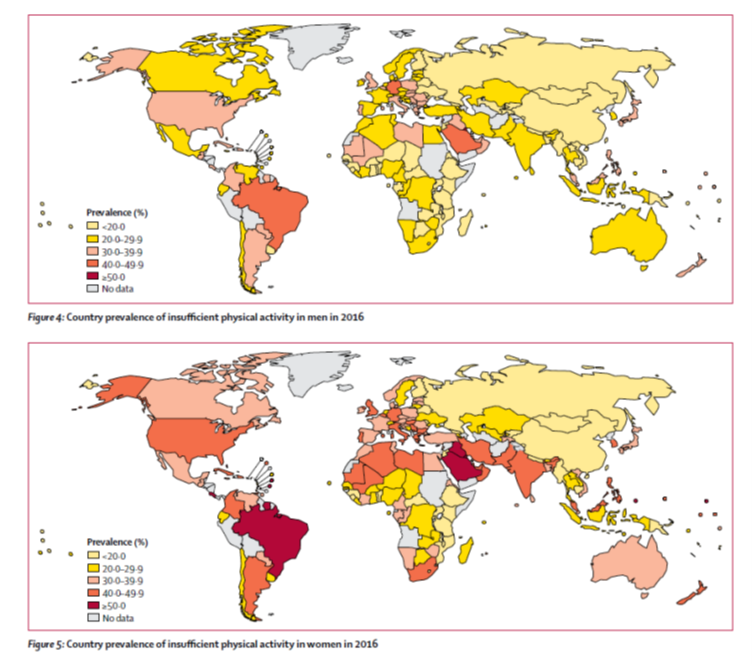 14th highest in the world for inactivity
94,000 children aged 2-14y were obese (12%)
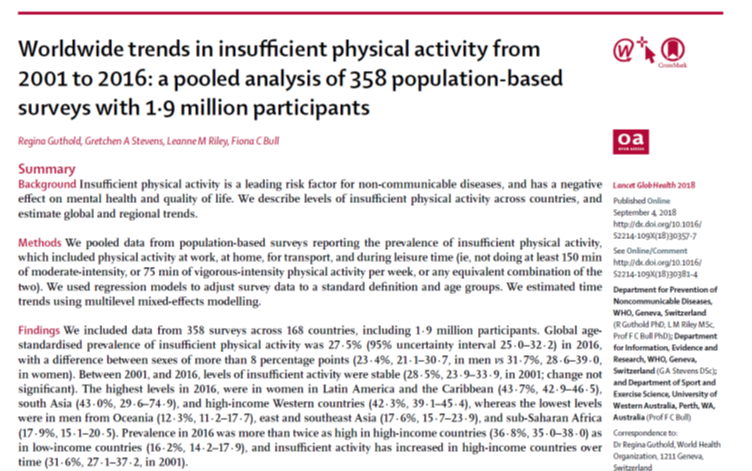 Weight Status in Dunedin Adolescents
Source: BEATS  Study (2014/2015)1,300 Dunedin adolescents (measured heights and weights)
Mandic et al. Am J Health Behav. 2017;41(3):266-275
Background
Adolescents’ obesity rates are increasing while physical activity levels are falling in most high income countries. 
Transport to school can contribute significantly to adolescents’ physical activity but in New Zealand many adolescents are driven to school. 
Public transport journeys usually involve some active transport and could increase adolescents’ physical activity when active transport for the whole journey is not feasible.
Public transport use is very low
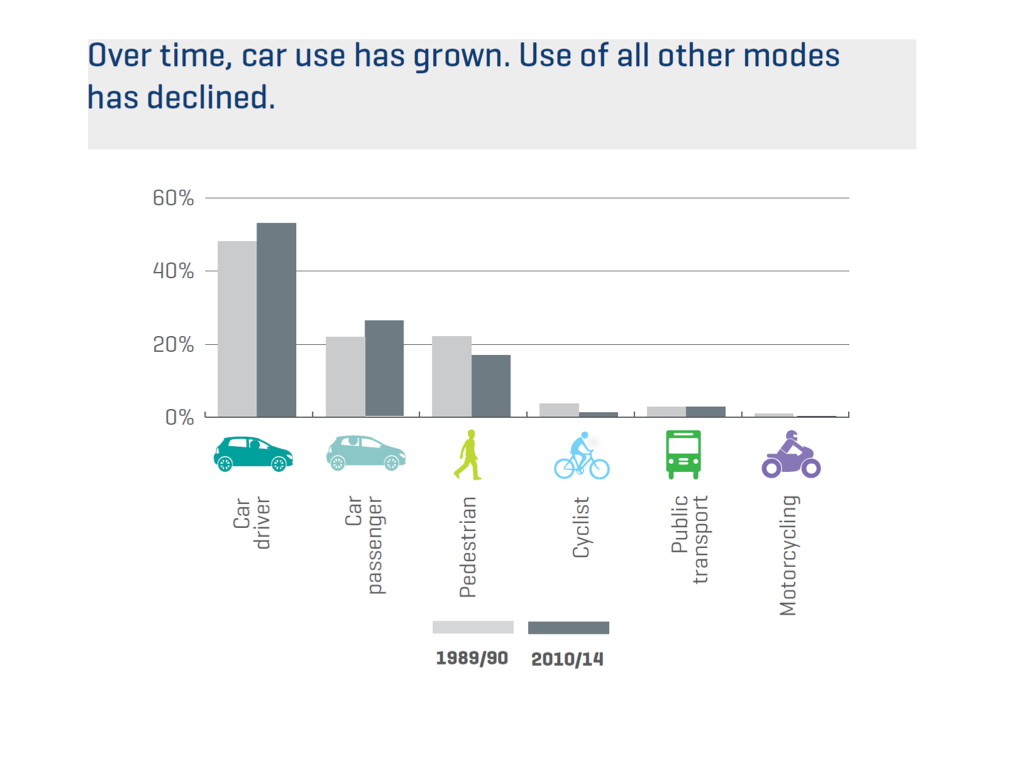 Background
Public transport: 1% of all trips 2012-2014

This study examined environmental, policy and personal factors as well as perceptions of barriers and enablers of public transport to school among Dunedin adolescents.
Setting
12 secondary schools in Dunedin, the second largest city in South Island, New Zealand.
Dunedin (population 130,000) is sprawling and hilly.
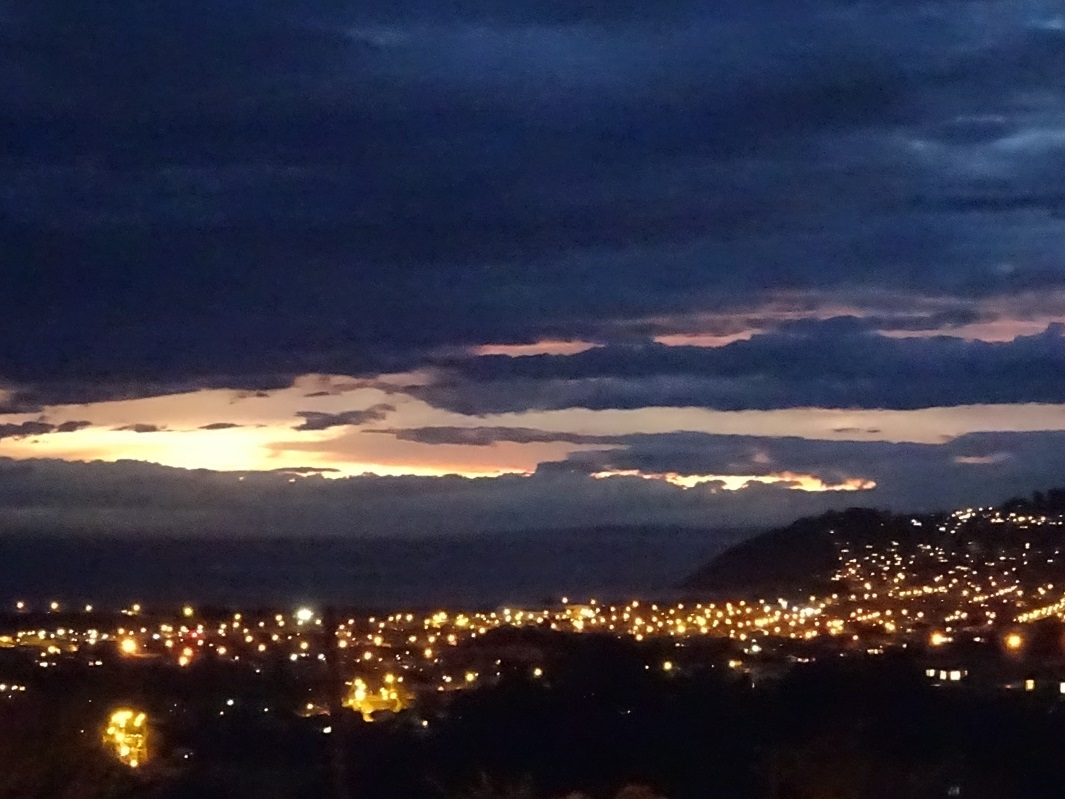 Dunedin: The topography
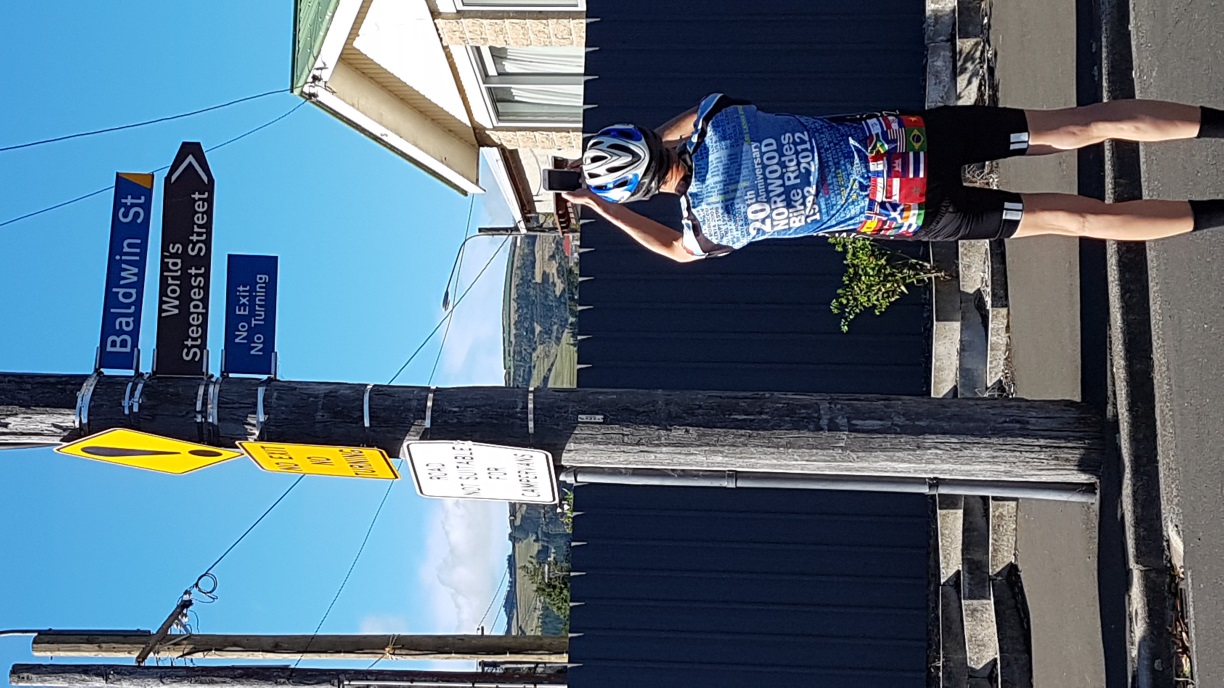 Dunedin is very hilly, except the CBD
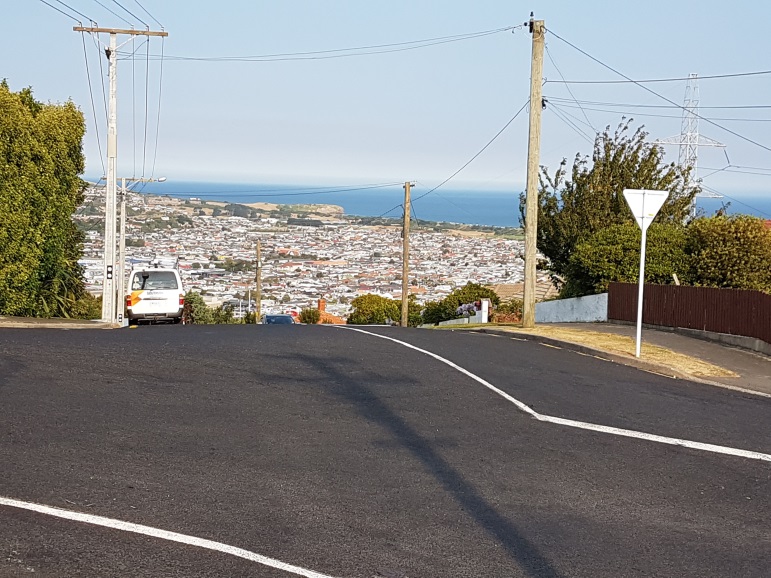 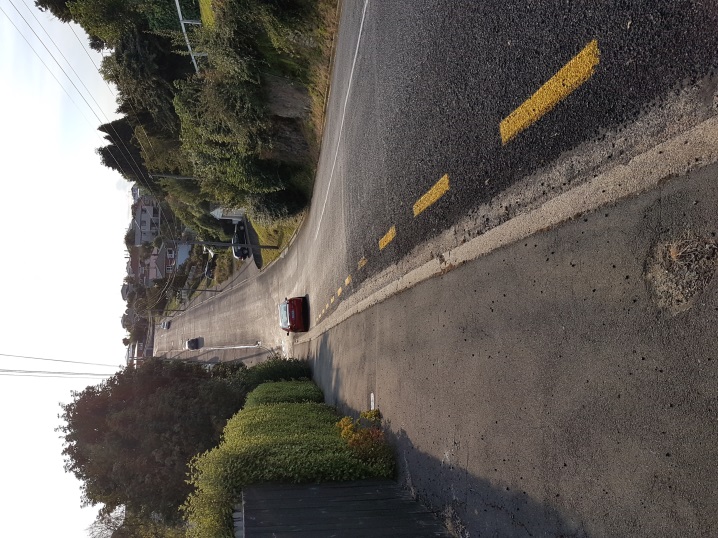 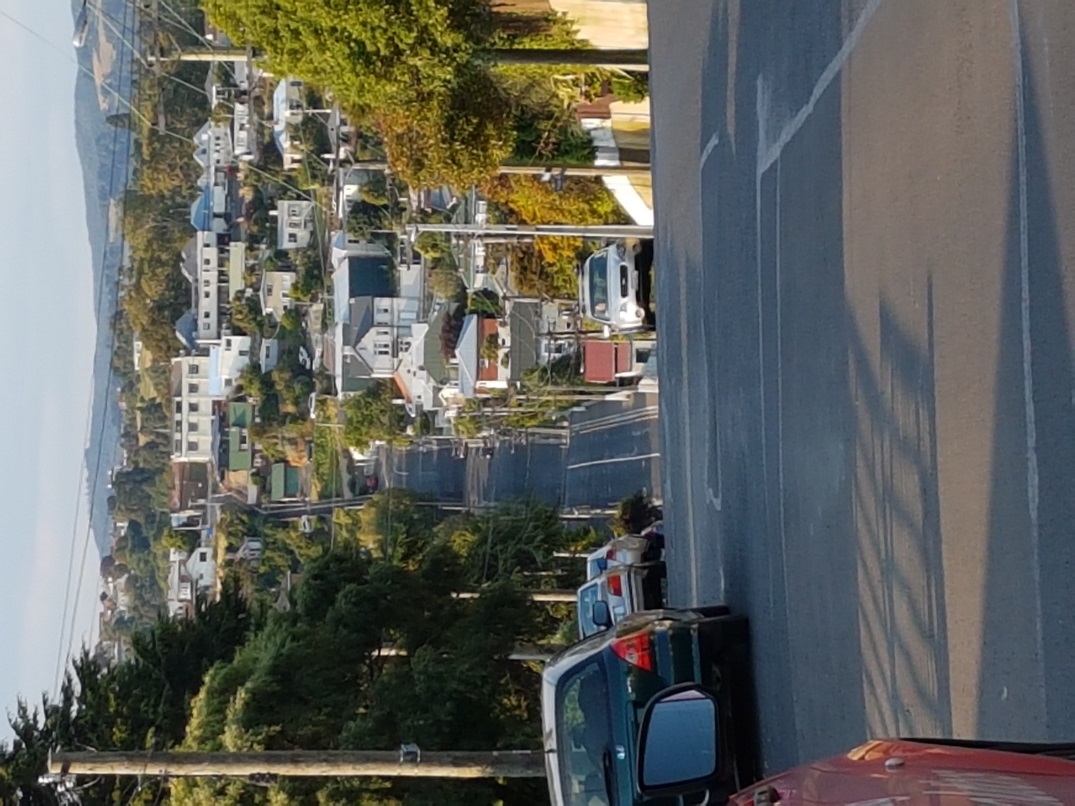 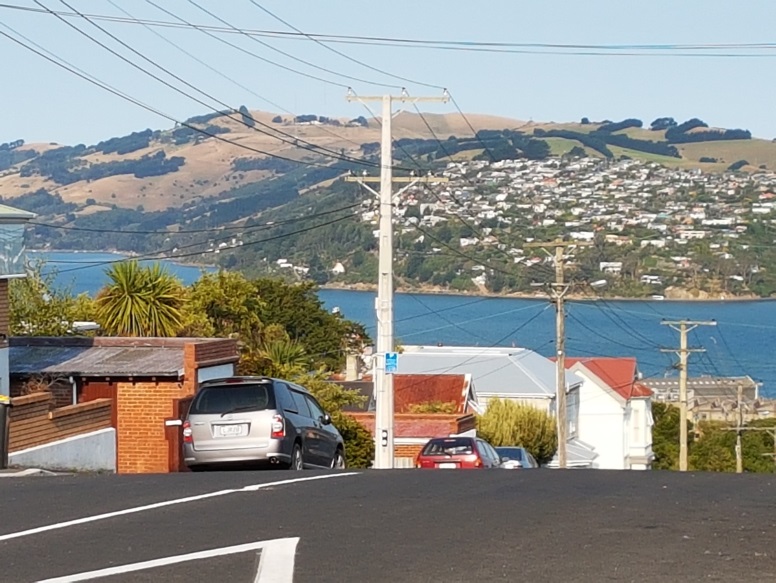 Methods
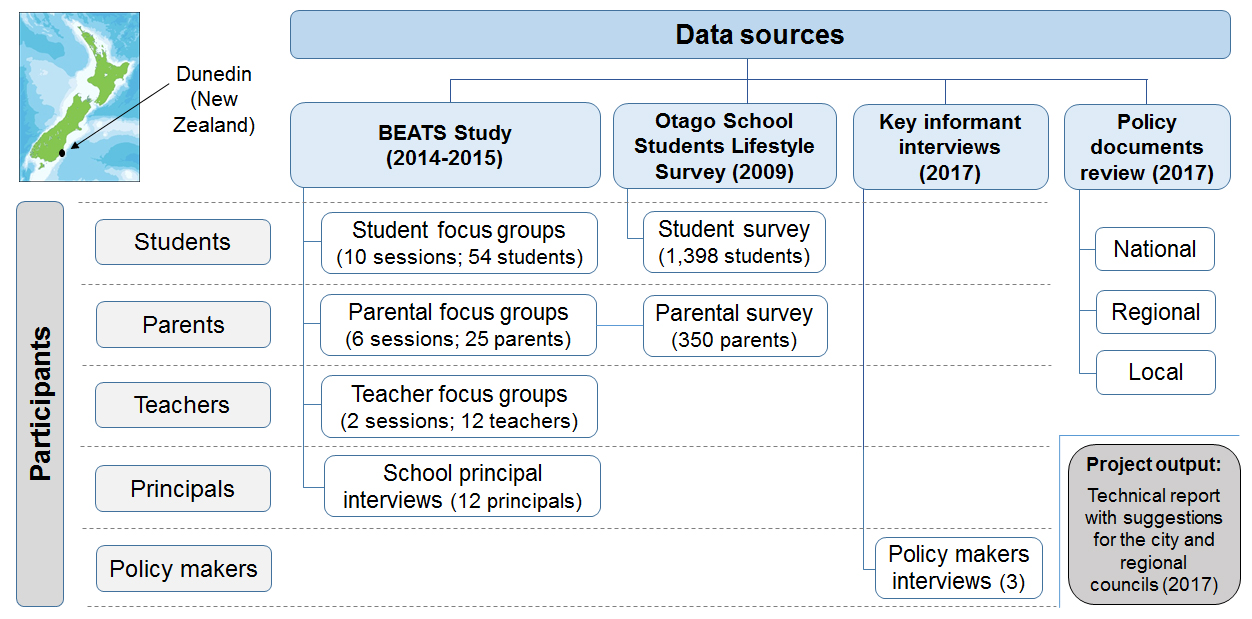 A mixed-method approach used:
the 2009 public bus survey from Otago School Students Lifestyle Survey (1398 adolescents);
Built Environment and Active Transport to School (BEATS) Study in 2014:
parental survey (350 parents),
focus groups (54 adolescents, 25 parents, 12 teachers), and
semi-structured interviews (12 principals);
a policy analysis of 10 relevant local/regional/national transport plans and strategies in 2017; and 
interviews with three key informants from local/regional/national agencies in 2017 (int schedules informed by policy analysis).
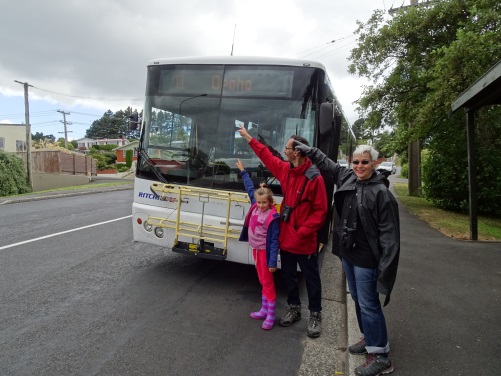 Results
Distance to school, cost, parental trip chaining, built environment features and the weather represent major barriers to Dunedin adolescents using public transport to school. 
Convenience and safety were also major factors.
Current transport planning documents do not favour public health. 
Enticing adolescents to use public transport for school travel is challenging in a car-dominated society.
Results
However, stakeholders noted a slow but positive change, with new investment in buses and technology to increase the user-friendliness of public transport and address some of the barriers mentioned by students, parents and school principals. Alternative ways of funding public transport were also explored.
Public bus use (in 2009)
61% of Dunedin secondary school students used public buses 
The most common destinations were school (22%); shops in the town/city centre (29%); other shops (16%); and recreational facilities (11%).
Among public bus users:
Use to travel to school:
15% daily,
22% nearly every day,
15% once to twice per week, and 
48% never or hardly ever. 
<7% of public bus users daily or nearly daily use to all other locations.
Barriers to public bus use in Dunedin reported by parents of secondary school students
Source: BEATS Parental Survey 2014-2017
Analysis of qualitative data from focus groups, principal interviews and surveys
“If it’s raining, you’ve got to walk up to the bus, and you’ve got to stand around waiting for the bus to come in the rain, which is not preferable.” [student; focus group 10]
Reported barriers: The weather
“Because buses are late often and you get really cold waiting for them and then you are late. You don’t know how long it will be until the bus comes” [bus survey]
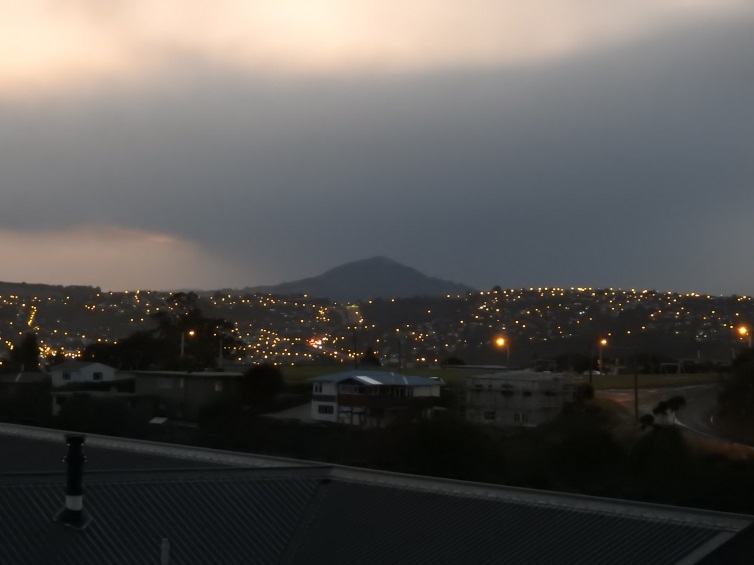 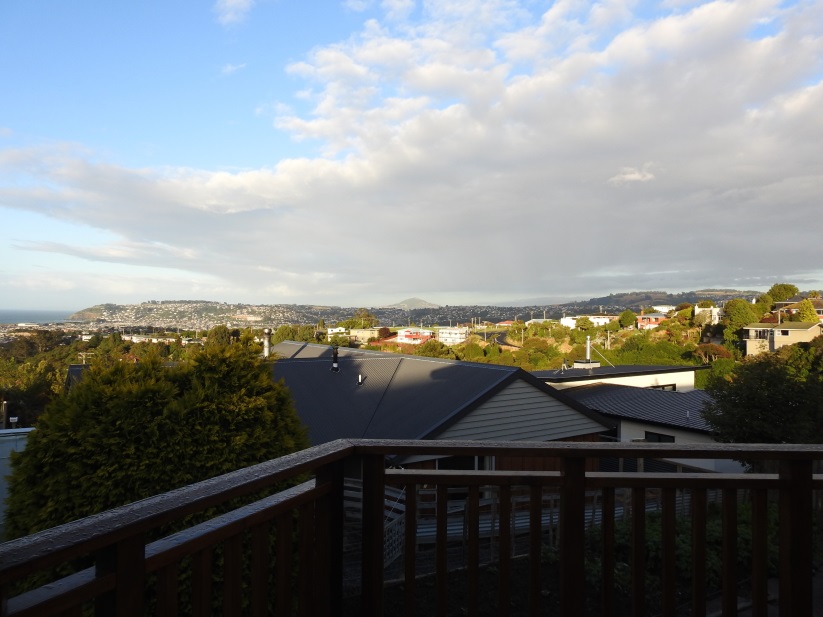 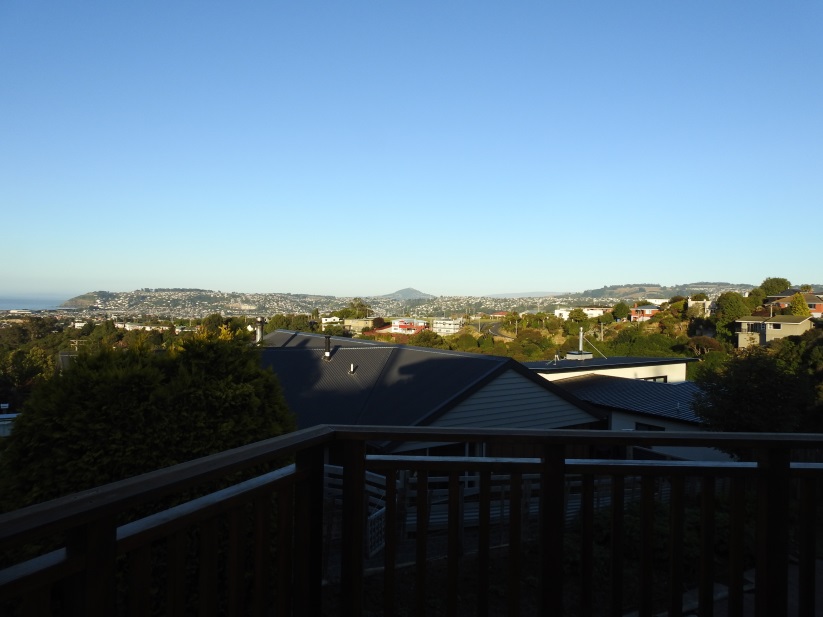 Qualitative analysis of the interviews with policy makers
Conclusions
Public transport use could be increased by:
raising parking prices to discourage parents driving and trip-chaining; 
improving bus infrastructure and subsidies; and
changing perceptions of public buses. 
These require collaboration between different government authorities.
Acknowledgment
BEATS Study funding:


Otago School Students Lifestyle Survey funding:


Key Principal Interviews funding:


JM’s sabbatical:
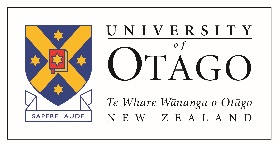 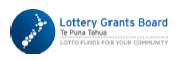 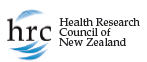 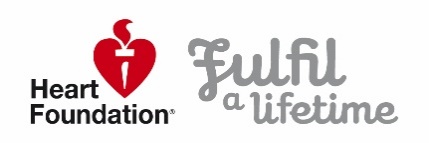 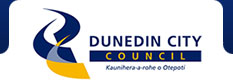 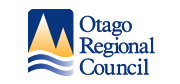 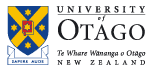 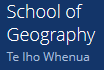 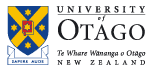 Thank you!
William Evans Fund
The BEATS Study was funded by the Health Research Council of New Zealand
National Heart Foundation of New Zealand
Lottery Health Research Grant
University of Otago Research Grant
Dunedin City Council
and internal grants from the School of Physical Education, Sport and Exercise Sciences, University of Otago. 
The Otago School Students Lifestyle Survey was funded by Dunedin City Council and Otago Regional Council and was supported by the University of Otago. 
Key Principal Interviews were funded by School of Geography, University of Otago
My visit to Dunedin was funded by the University of Otago William Evans Visiting Professor Fellowship.
Policy documents
Jenny, I added this table with a list of policy documents. See if you want this slide or not.